Commencement Team: Engaging the Campus Community
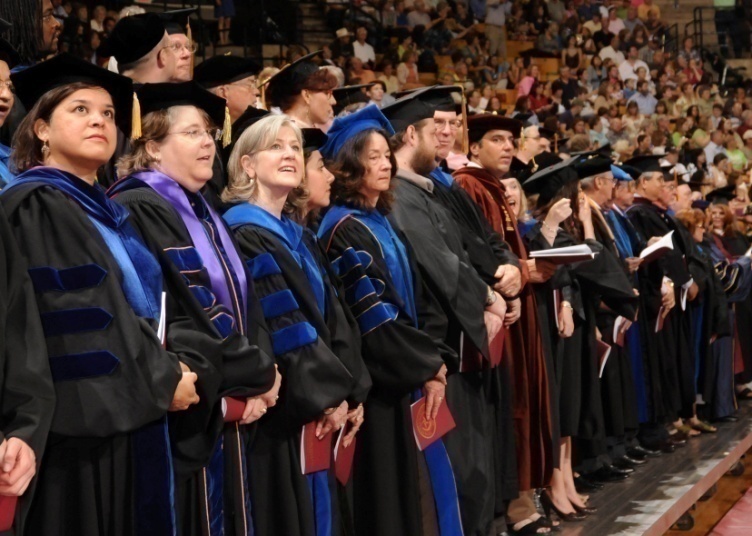 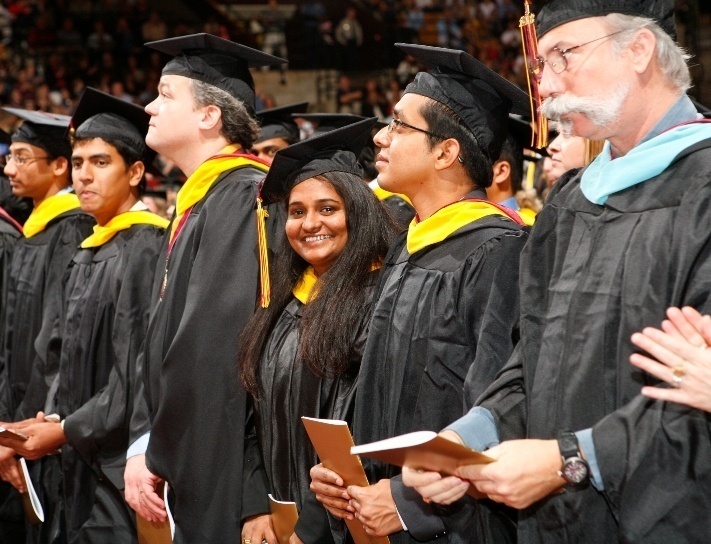 Texas State University
Four-year Emerging Research University

38,694 students

Grants baccalaureate, masters, specialist and doctoral degrees

8,653 graduates in AY17
Commencement at Texas State
Texas State holds 17 annual commencement ceremonies in December (6), May (8) and August (3).

Ceremonies are divided by college and in some cases by department.

Held in Strahan Coliseum, the campus basketball arena.

Depending on the semester, each ceremony will host 600-800 graduates and as many as 8,000 guests.

Gathering information from these graduates about their plans for commencement is critical for event planning.
Where we’ve been…                             and where we’re going
Spring 2010
Spring 2018
5 combined ceremonies over two days

Est. 3,300 candidates

Est. 33,000 guests
8 combined ceremonies over three days

Est. 4,900 candidates

Est. 49,000 guests
Where we’ve been…                             and where we’re going
Spring 2000
Spring 2010
4 Provost Office Staff
20 Faculty Marshals and Ushers
8 Academic Advising Staff
2 UPD Officers
8 Provost Office Staff
40 Faculty Marshals
120 Staff Ushers
45 Academic Advising Staff
40 UPD Officers
Disability Services
Materials Management
Auxiliary Services
Athletics
Risk Management
Bookstore
Alumni Affairs
Registrar
Student Affairs
Why a Commencement Team?
Solve event conflicts

 Implement “Presidential Event”

 Maximize faculty and staff resources

 Evaluate commencement ceremonies

 Manage issues
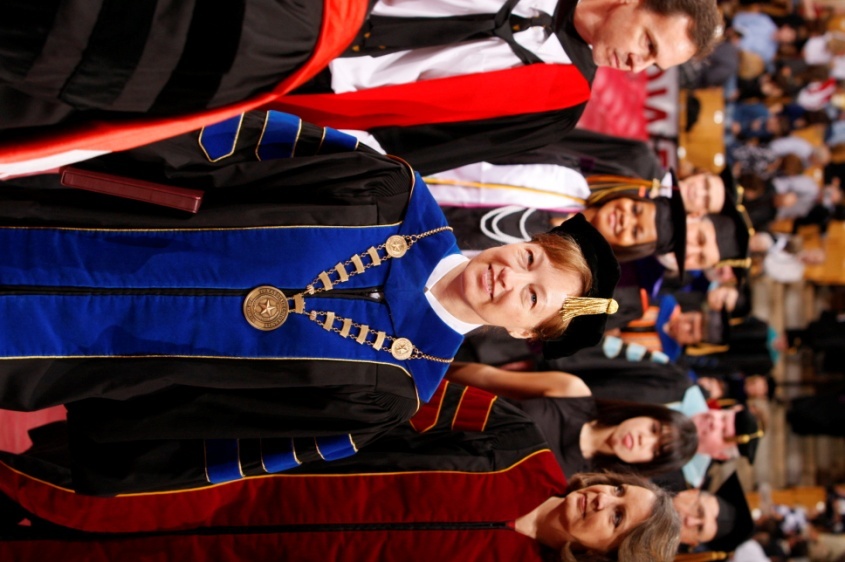 Team Membership
Academic Advising Centers
Alumni Affairs
Athletics
Auxiliary Services	
Bookstore
Disability Services
Facilities Management
Graduate College


Materials Management
Police Department
Provost Office	
Recycling Services
Registrar	
Radio Station	
Risk Management 
Student Musical Ensembles
Student Center
Team Mission Statement
To engage the University community in the planning, implementation, and continuous improvement of our commencement ceremonies with a goal of achieving excellent results.
Commencement Team Calendar
Team Objective
1.  Communicate Accurately and Consistently

The Team:
Discusses and clarifies University policies, procedures and practices
Compares candidate instructions

Communication Sub-group: 
	Curriculum Services, Academic Advisors, and University Police

Reviews content and design of commencement website
Drafts updated information for candidate instructions
Communication Issue
Students often forget to officially change their name with the University, therefore their desired name does not appear in the commencement program.

1.  Received complaint from student
2.  Added issue to team meeting agenda
3.  Added a PDF version of the commencement program draft to the website for students to view
4.  Updated verbiage on the Graduation Application, Commencement Website, and Candidate Instructions


Result: Students now have an extra opportunity to check their information prior to the publishing of the program.
Team Objective
2. Create a Safe Environment and Comply with all Codes

The Team:
Discusses safety issues and concerns such as:

Accessibility
Crowd management
Fire code requirements
Evacuation procedures

Emergency/Safety Sub-group: 
Curriculum Services, Risk Management, and University Police

Drafts emergency procedures
Discusses modifications to the Coliseum
Safety Issue
The lack of handrails in high seating areas caused dizziness, loss of balance and falls in guests.

1.  Requested incident report from UPD
2.  Identified possible causes
3.  Added issues to the Team meeting agenda
4.  Scheduled Sub-group meeting on issue
5.  Met in Strahan Coliseum with Emergency/Safety Sub-group, Office of Facilities Planning, Design and Construction and Athletic Facility Managers
6.  Scheduled installation of additional handrails
7.  Inspected handrails upon completion

Result: Zero accidents were reported by UPD, down 
from 4 in Fall 2007.
Team Objective
3.  Understand Roles and Responsibilities
Meet your colleagues
Understand the pressures and concerns of others and how they relate to your own
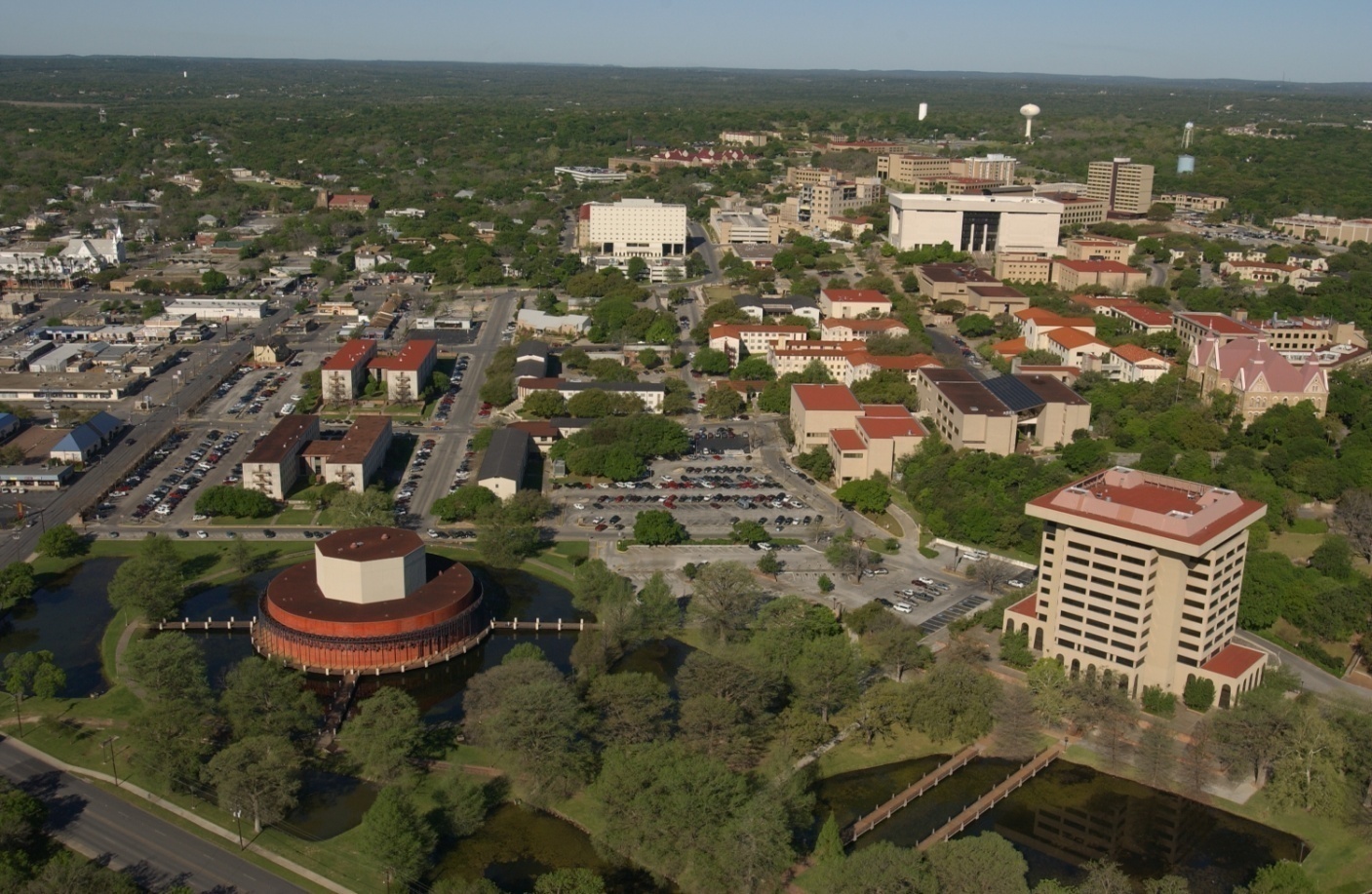 Crowd Issue
Candidates and the guests that attend for them cause a strain on the city and campus.
Academic Advisors: “How am I going to line up all these candidates?”

Curriculum Services: “How are we going to fit all these candidates in the 
seating area?”

University Police: “How many guests will be attending with these candidates, and will there be sufficient seating and parking?”

Risk Management: “How many of these candidates will have elderly or special needs guests, and is there sufficient seating, parking and enough parking shuttles?”
Action Items List
Tools to Stay Engaged
Email Updates


Action Items List


Team and Sub-group Meetings

Web Development
www.txstate.edu/commencement
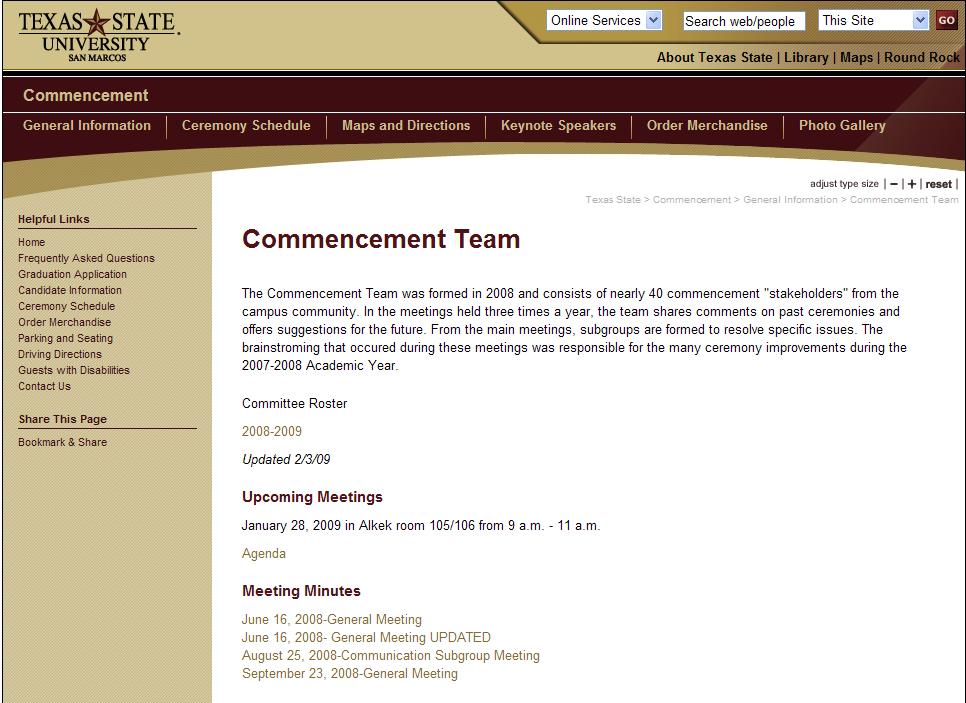 “Teamwork is the ability to work together toward a common vision.”
Andrew Carnegie
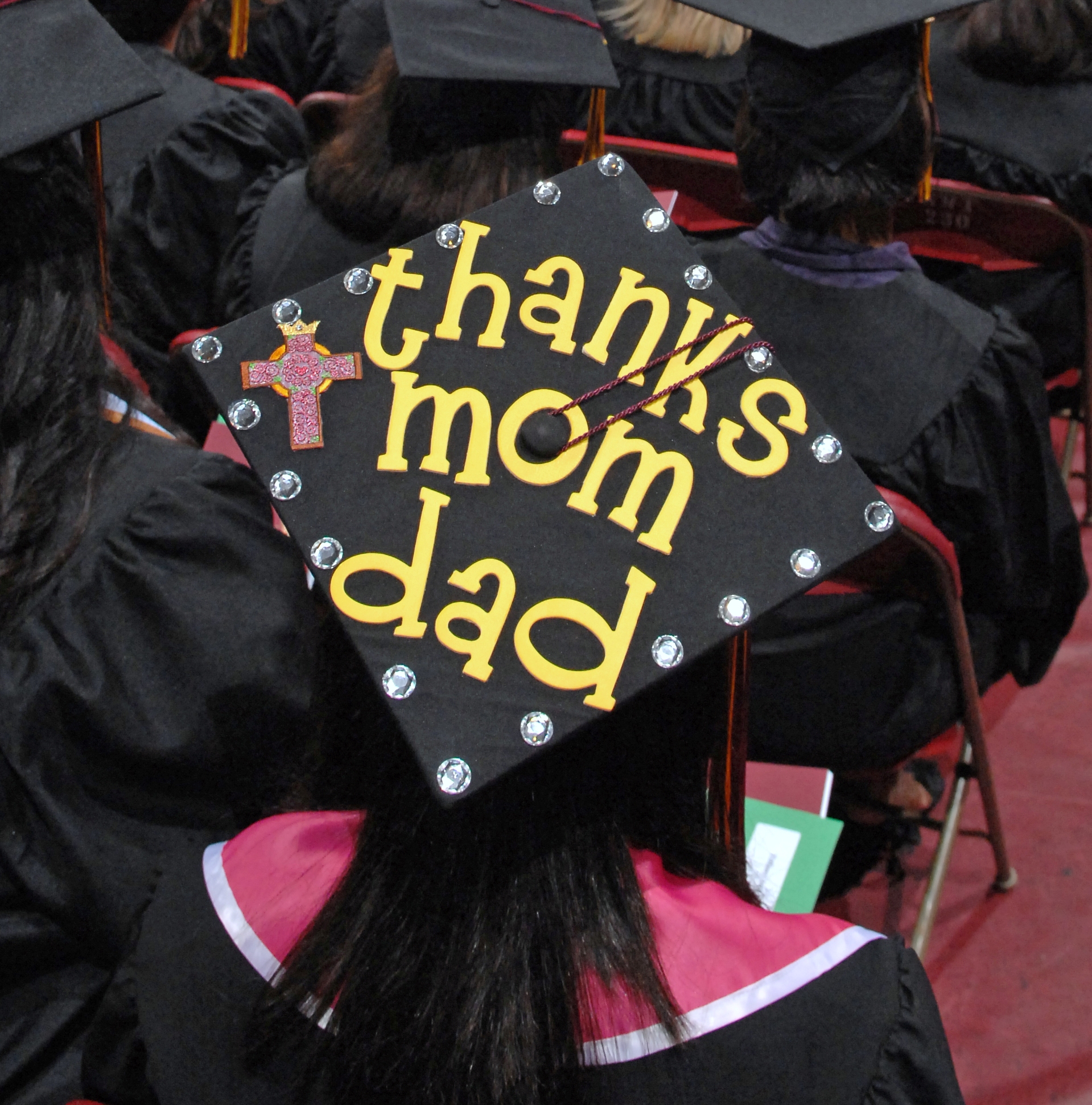 “Perfection is not attainable. But if we chase perfection, we can catch excellence.”

                    Vince Lombardi
Looking to the Future…
Staff Web Pages
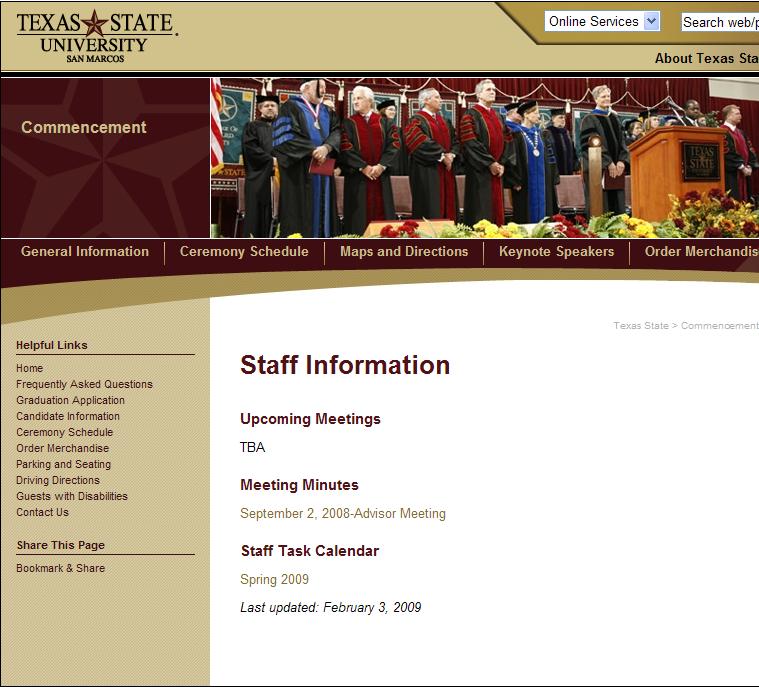 Looking to the Future…
Faculty Web Pages
Looking to the Future…
Student Web Pages
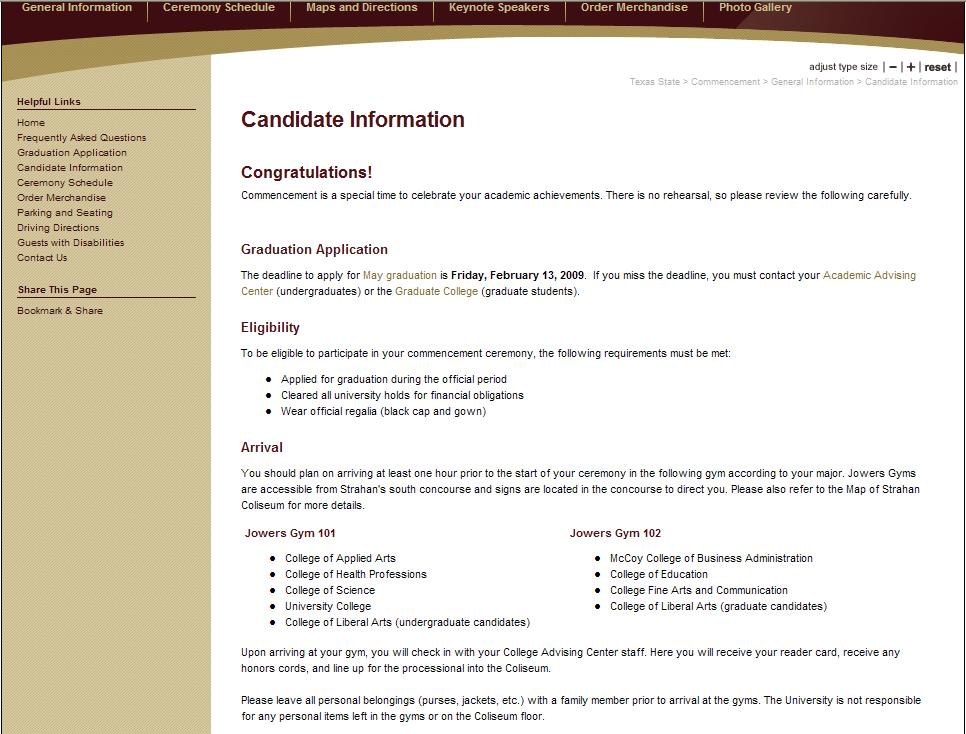 Areas That Will Be Assessed
Pre-ceremony Candidate Instructions

Parking, Seating, and General Crowd Issues

Website Effectiveness
Future Team Planning
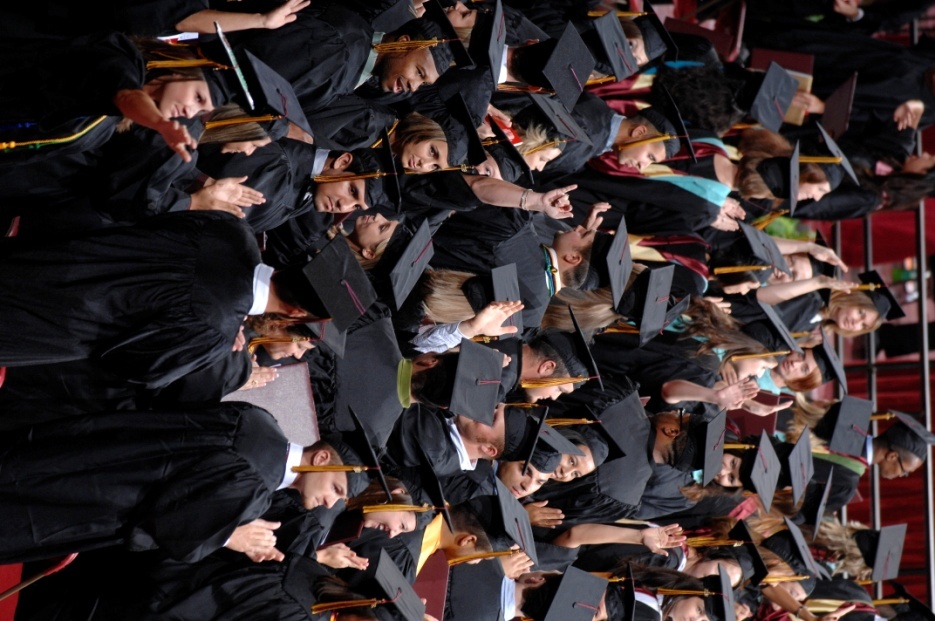 Ceremony Assessment


Annual Safety Workshop
“Success comes from knowing that you did your best to become the best that you are capable of becoming.”

                    John Wooden
Future Team Planning
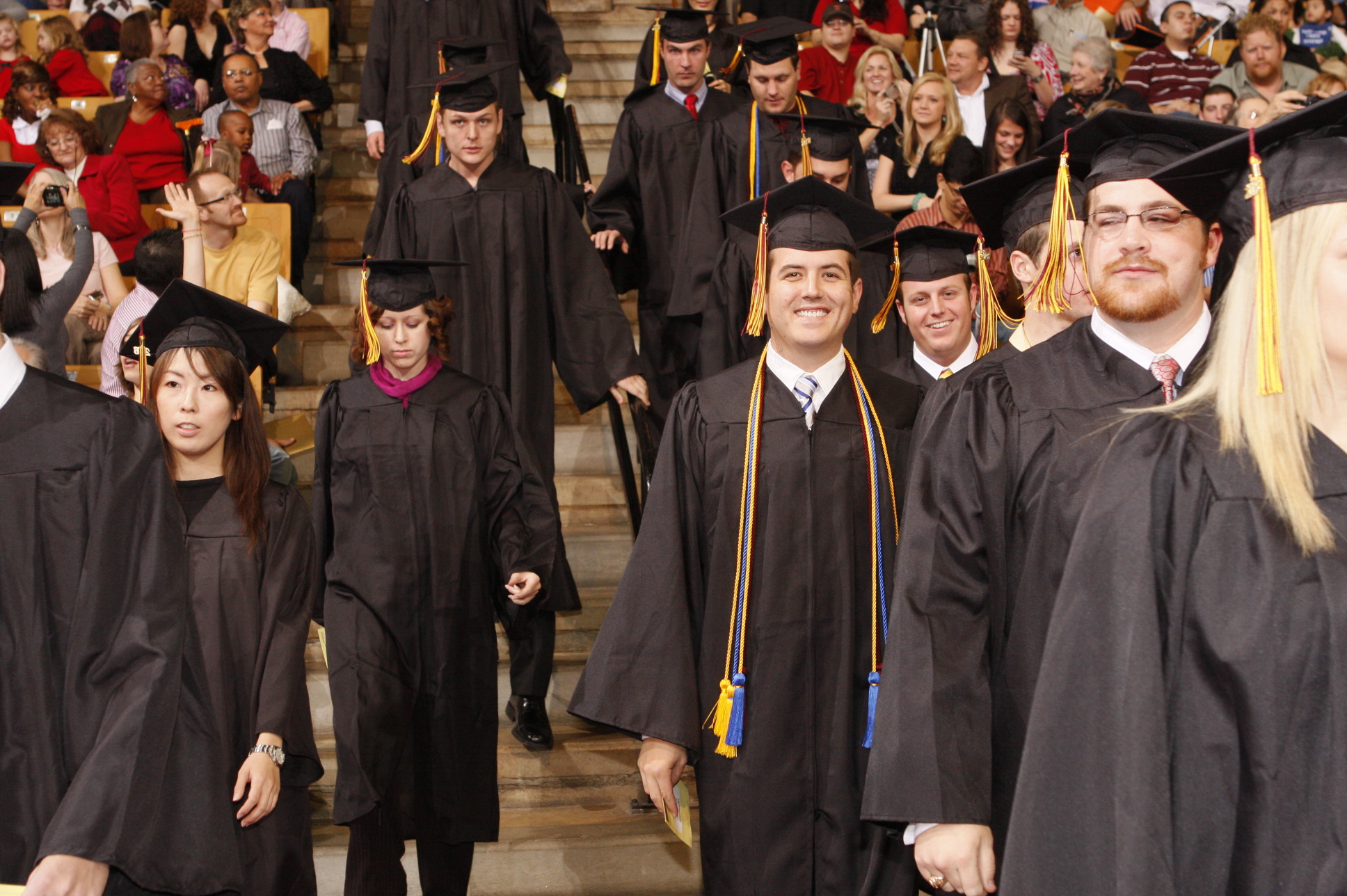 5th Ceremony Addition

Spring 2010

Budget Issues

Volunteers
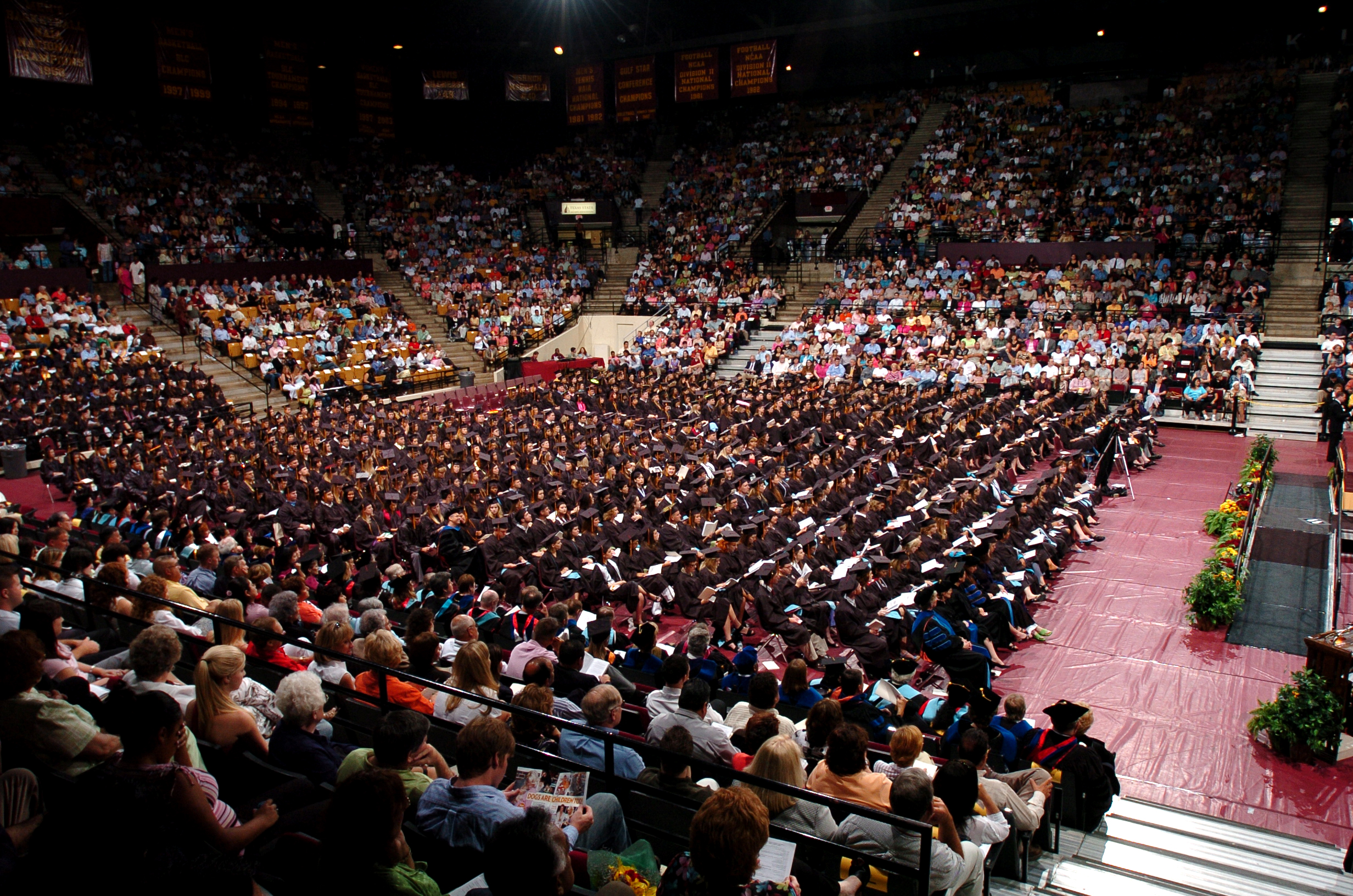 Outreach
Staff Involvement
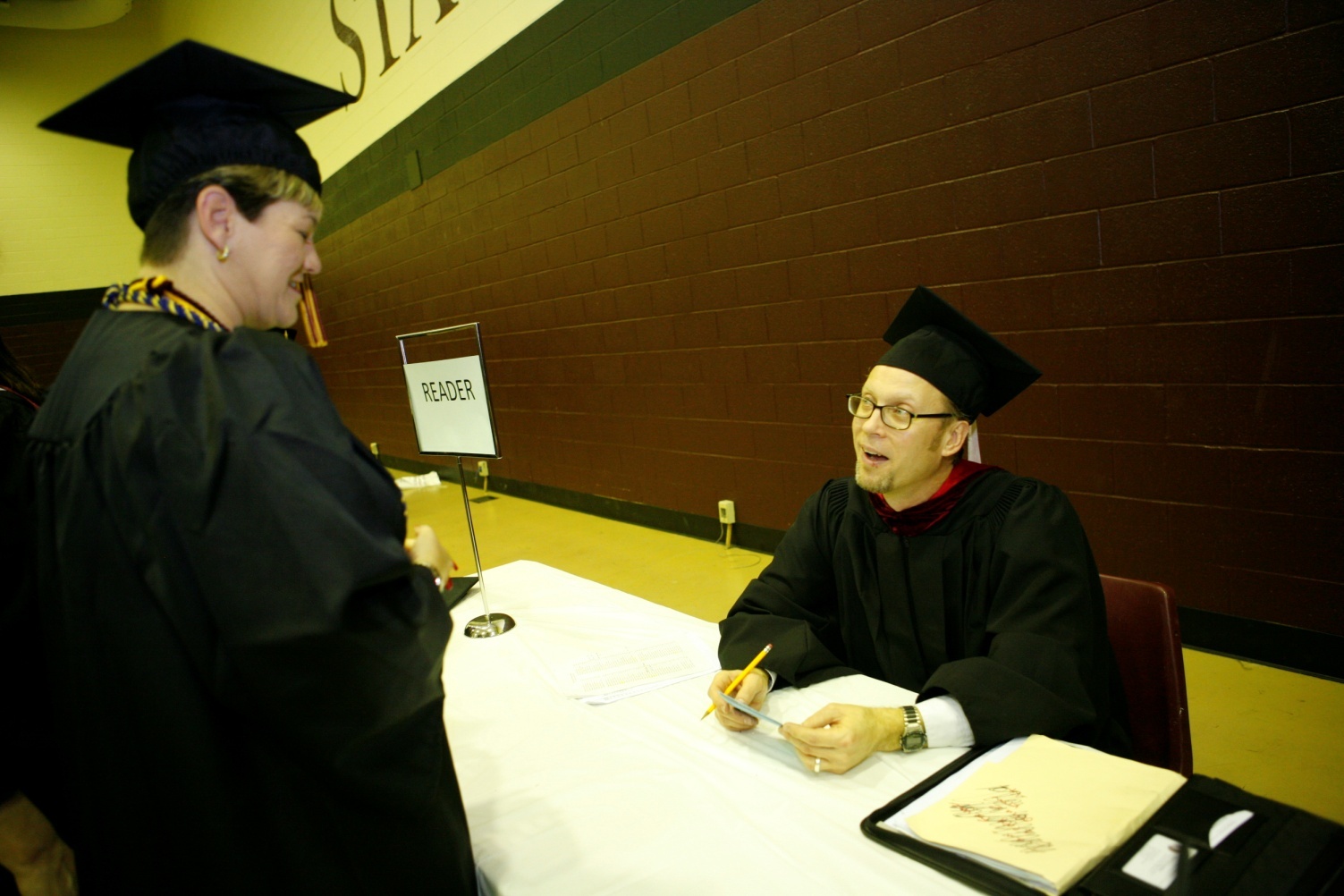 Outreach
Faculty Involvement
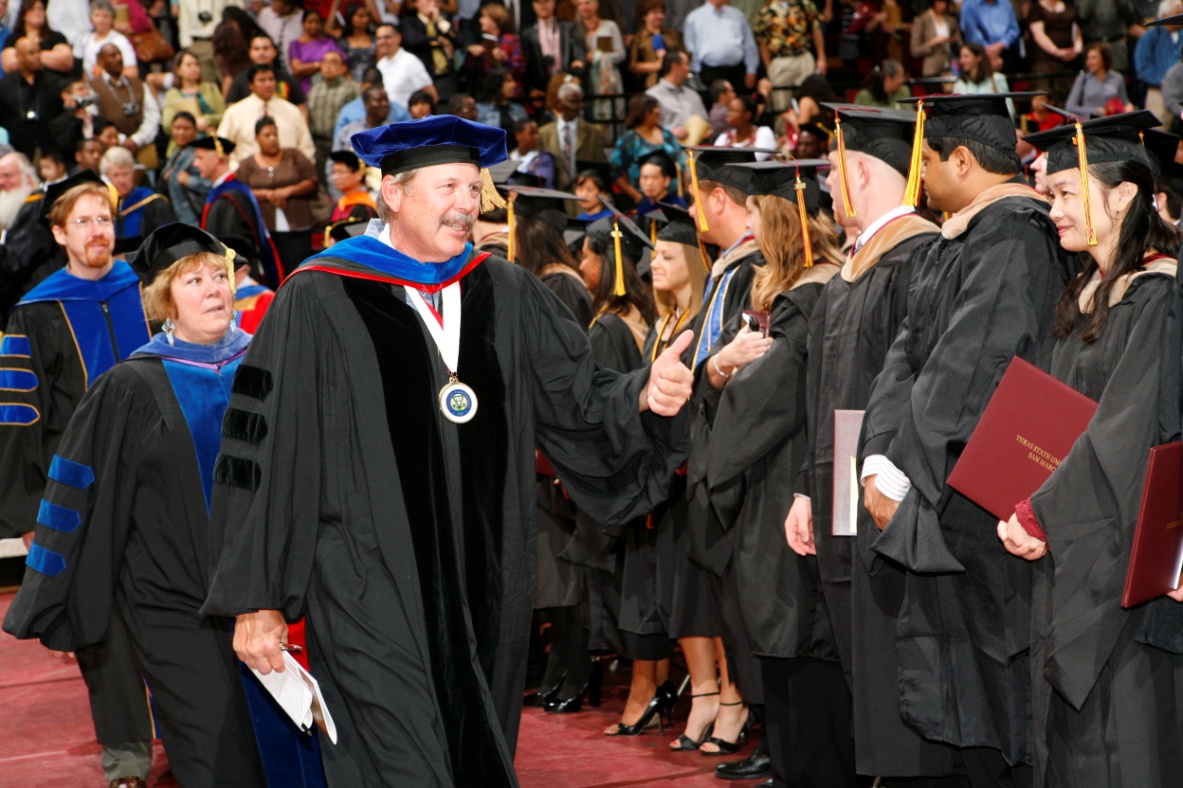 Outreach
Student Involvement
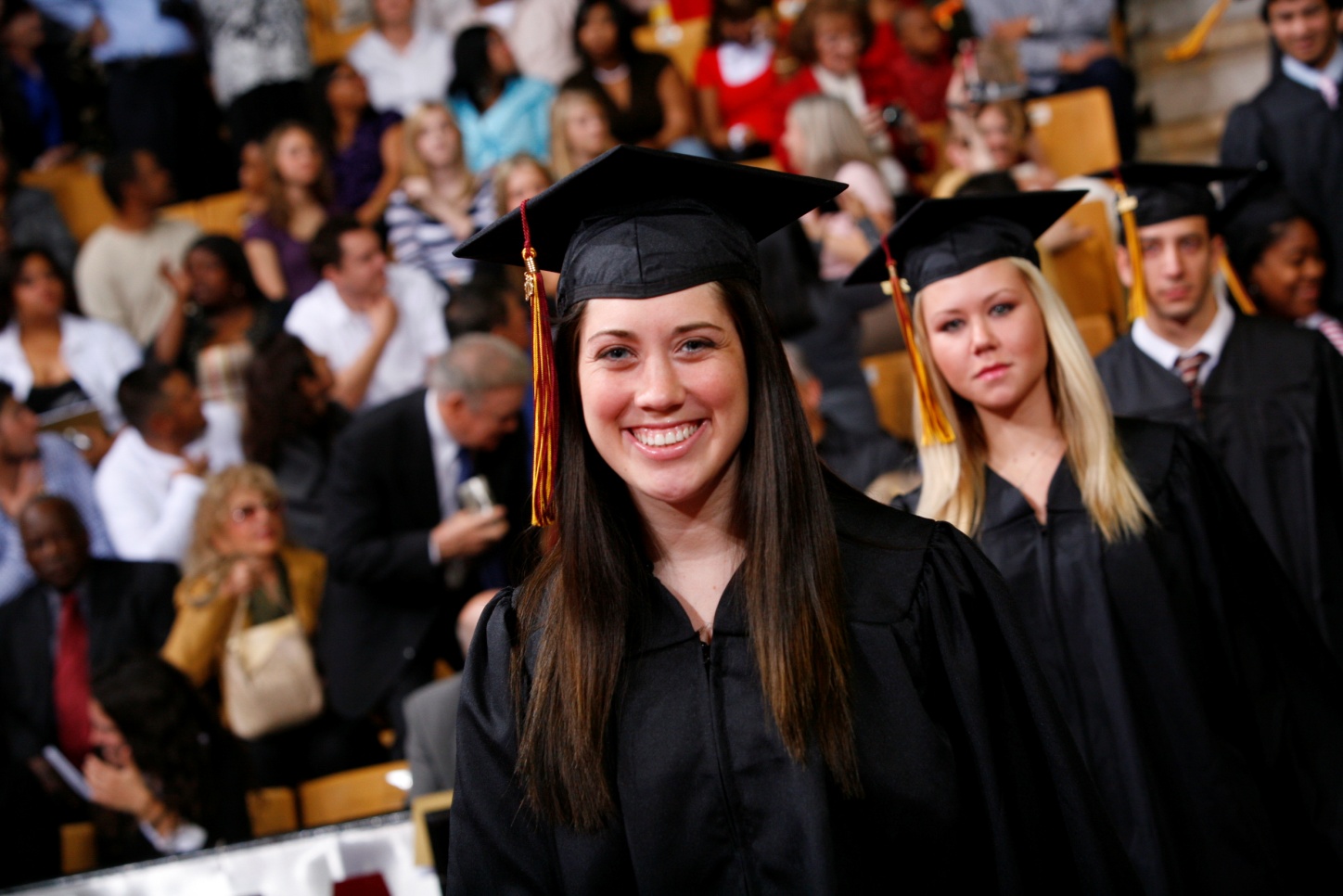 Team Assessment
Is our Team effective?

Have we used our resources effectively?

What issues remain unresolved?
Feedback from Team and Guests
“Networking, breaking down the silos that are so common in higher education - - This Team is doing that!”
Lanita Legan, Student Center

“The staff who actually work at commencement now have some input on campus!”
Sara Boysen, Academic Advisor

“The ceremony was the best I’d ever seen. I felt a strong sense of famliy.”
Email from Don Flores, BOR

“The young lady who sang was amazing!!! What a talent and what a prize for your university to have her.”
Email from parent

“The big screen that allowed us to see our graduate close up when she shook your hand was very nice. So often, all the grads look alike in their robes and you are never absolutely sure which one is yours. Seeing her face on that big screen was a nice surprise."
Email from parent
“It is amazing what you can accomplish when you do not care who gets the credit.”

                    Harry Truman
Commencement Team:Engaging The Campus Community
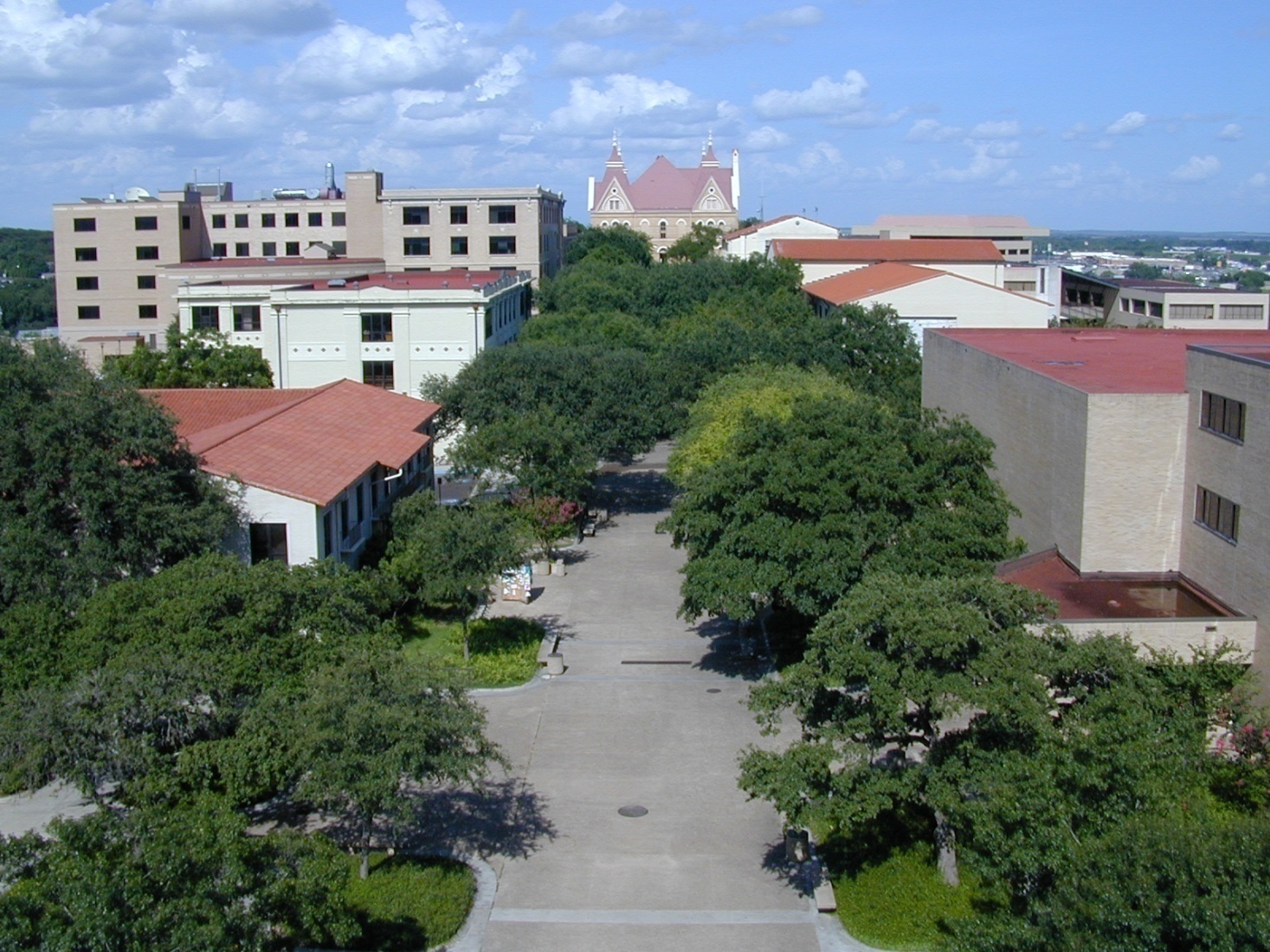 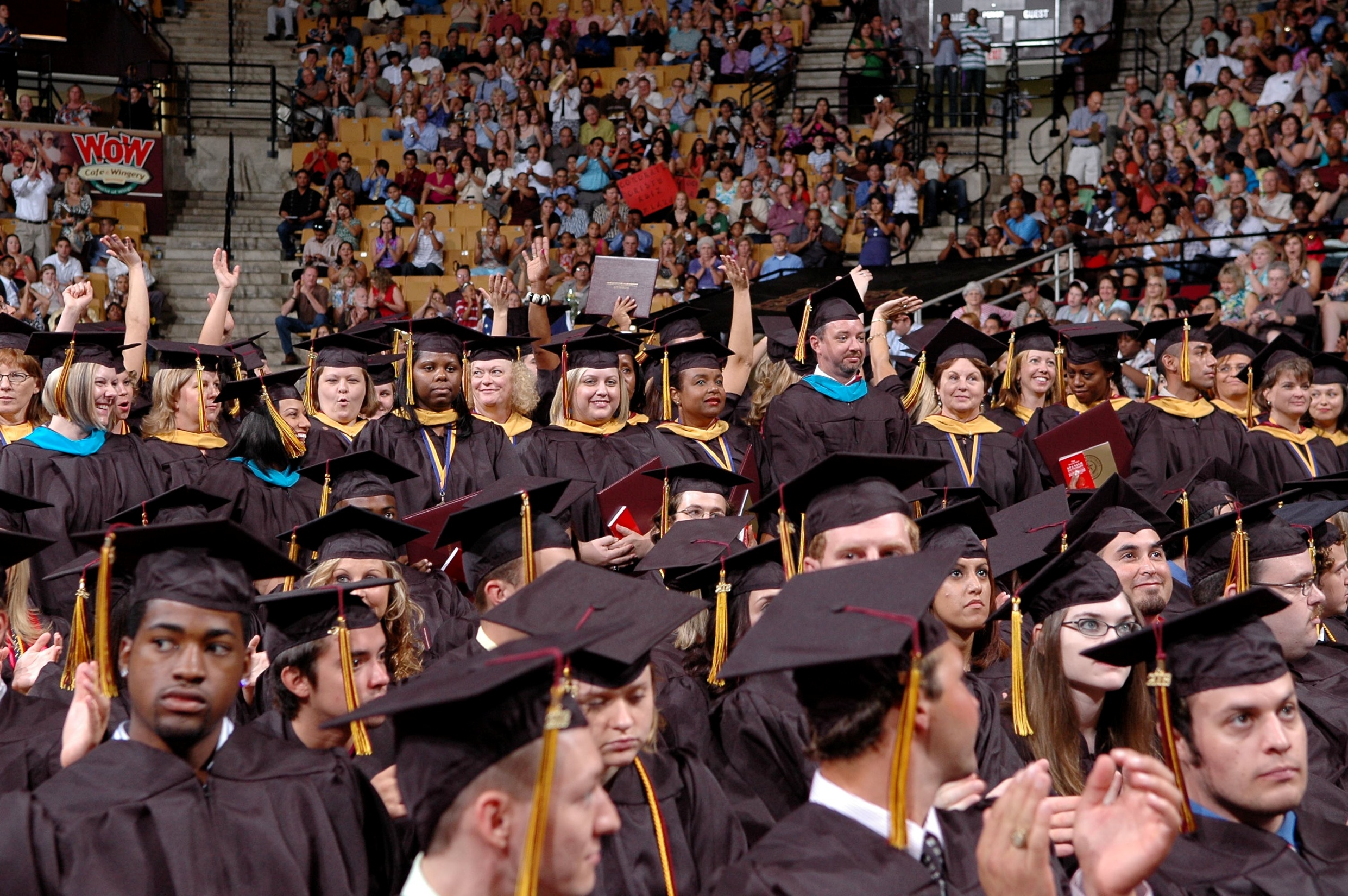 Questions? Suggestions?
We are ready
to hear any ideas you have for us!
Micky Autrey
ma02@txstate.edu
512-245-8122
Kristin McDaniel
km48@txstate.edu
512-245-8313
Jennifer Jahns
jj26@txstate.edu
512-245-8857
www.txstate.edu/commencement